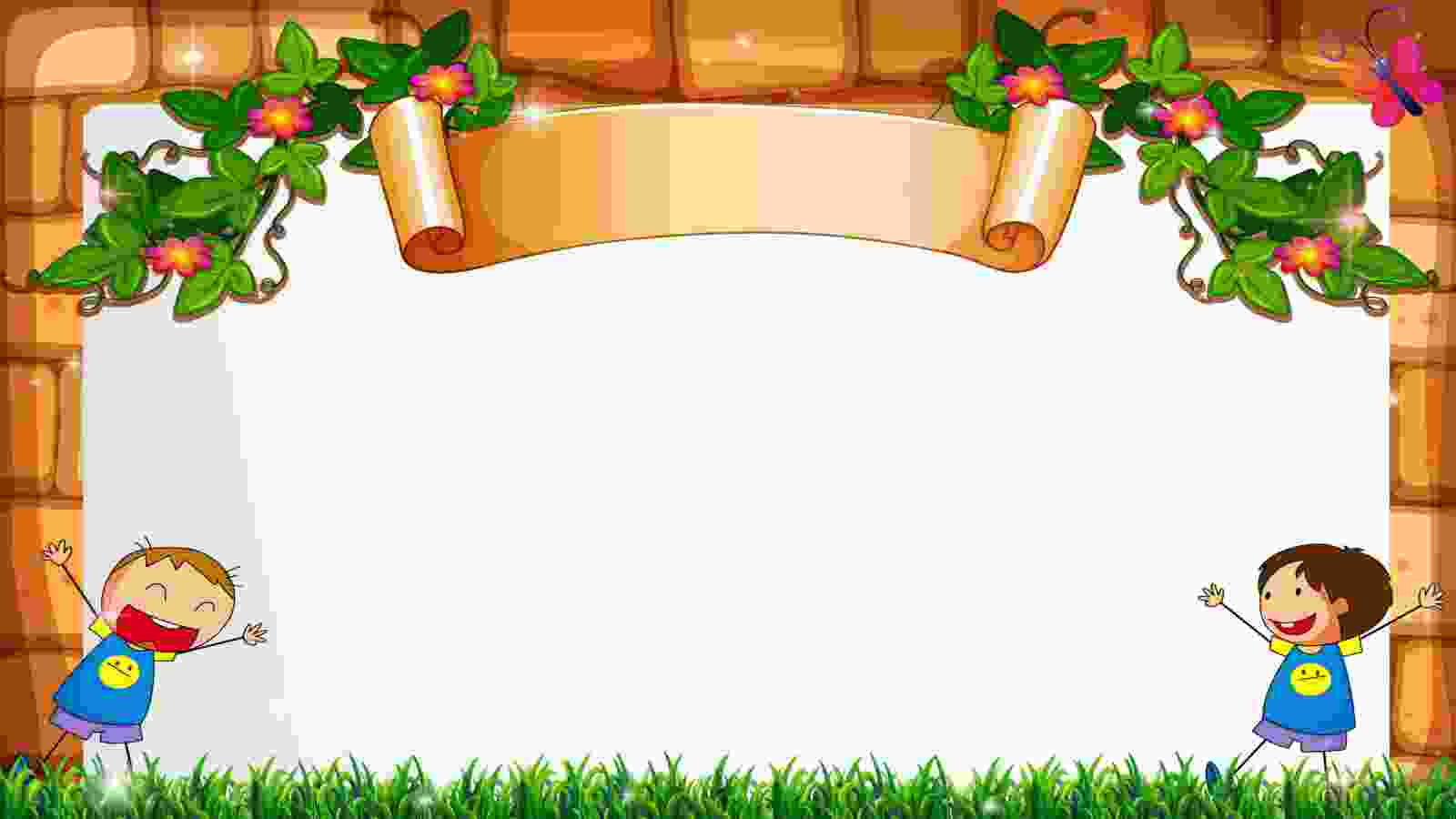 CHÀO MỪNG CÁC CÔ ĐẾN THAM LỚP
CHÀO MỪNG CÁC CÔ ĐẾN DỰ GIỜ THĂM LỚP
Lĩnh vực phát triển ngôn ngữChủ đề: Động VậtChủ đề nhánh: Chim và côn trùngHoạt động: Khám phá khoa họcĐề tài:Khám phá một số côn trùngLớp: Lá 1Thời gian: 30 – 35 phútNgười dạy:Nông Thị HiệuNgày thực hiện: 31/12/2024
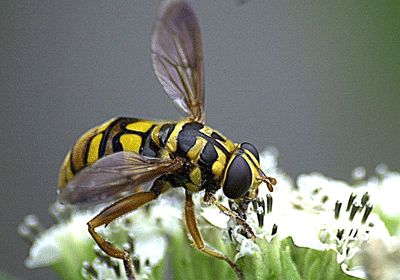 Con ong
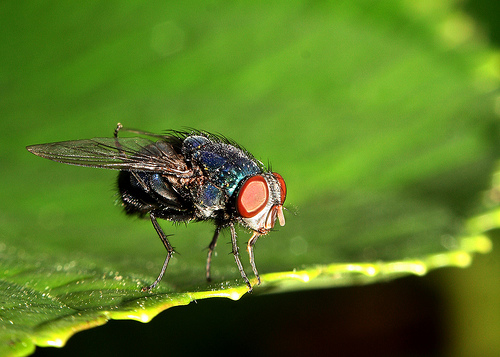 Con ruồi
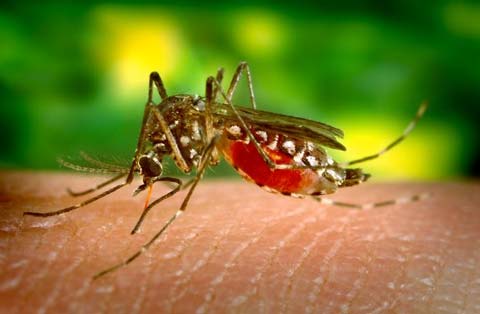 Con muỗi
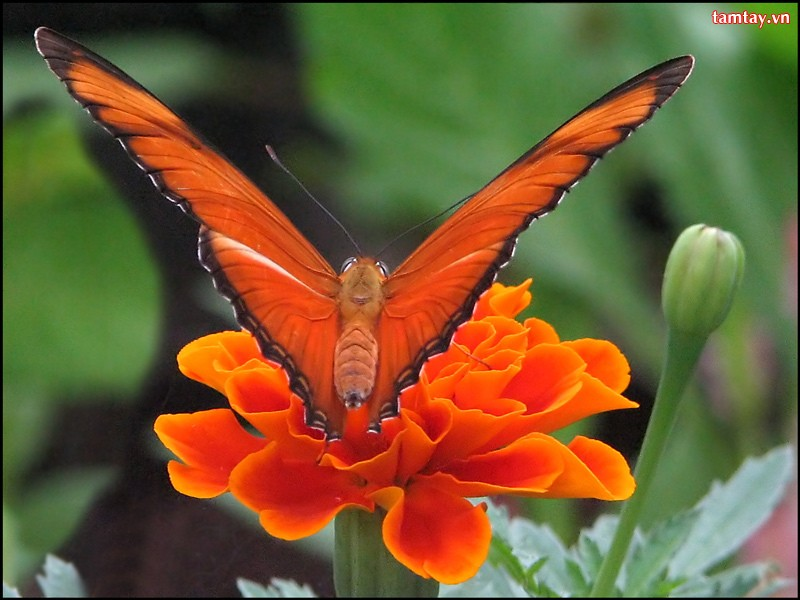 Con bướm
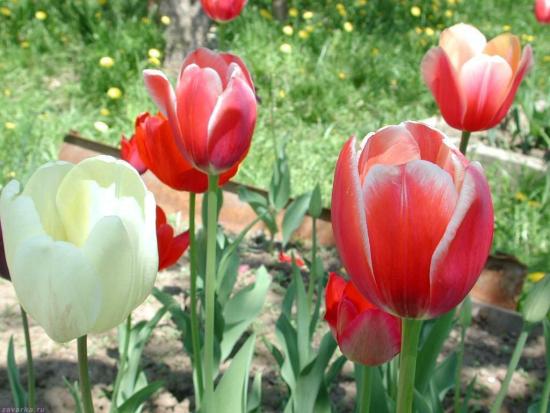 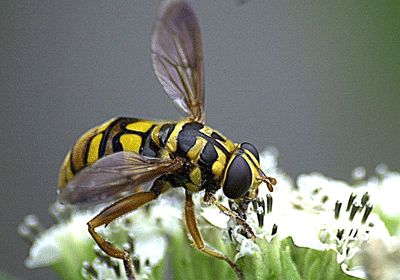 Cánh ong
Bụng ong
Râu ong
Mắt ong
Vòi ong
Chân ong
Ong là côn trùng có lợi
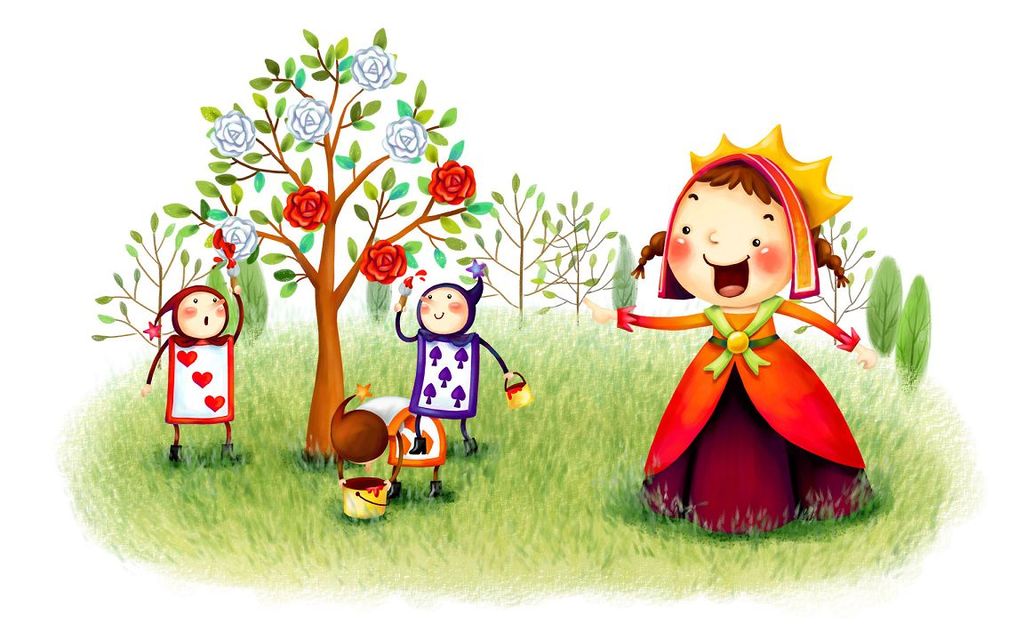 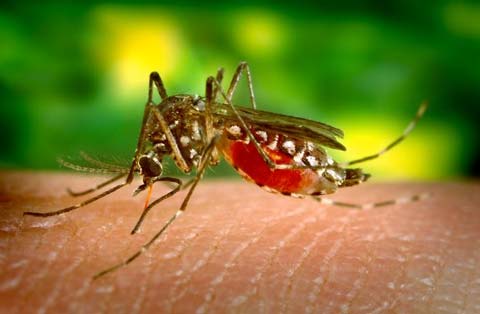 Cánh muỗi
Mắt muỗi
Chân muỗi
Bụng muỗi
Vòi muỗi
Muỗi là côn trùng có hại
So sánh:
con muỗi
con ong
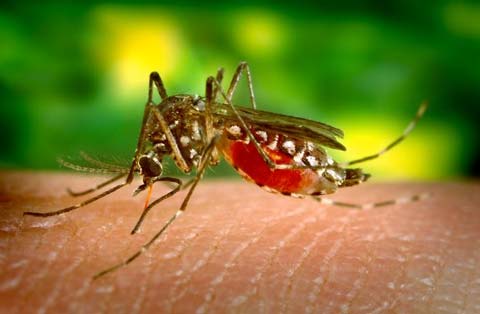 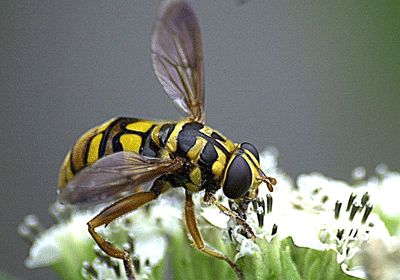 Khác nhau:
Ong thì hút mật hoa và thụ phấn cho cây, sống trong tổ, rất có ích, còn con muỗi thì hút máu truyền các loại bệnh truyền nhiễm cho con người và là côn trùng có hại
Giống nhau: 
Đều là côn trùng, có 2 cánh, 2 mắt, vòi, nhiều chân, có râu.
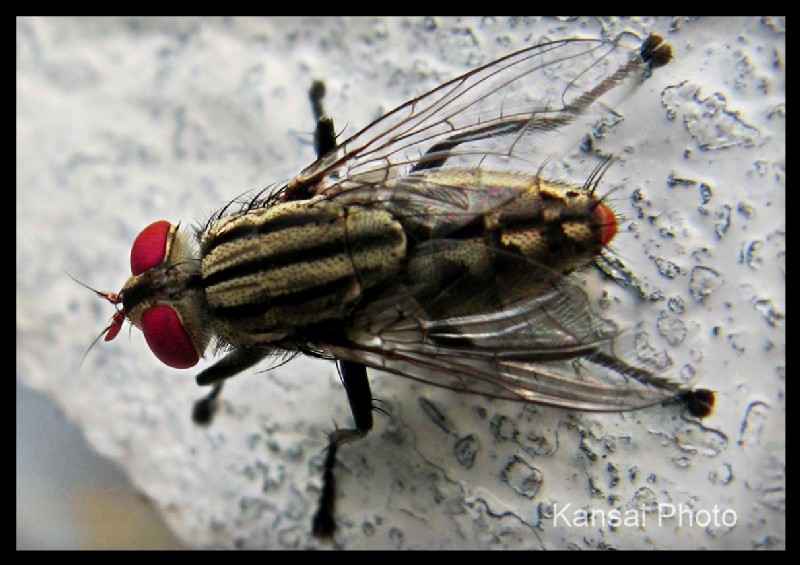 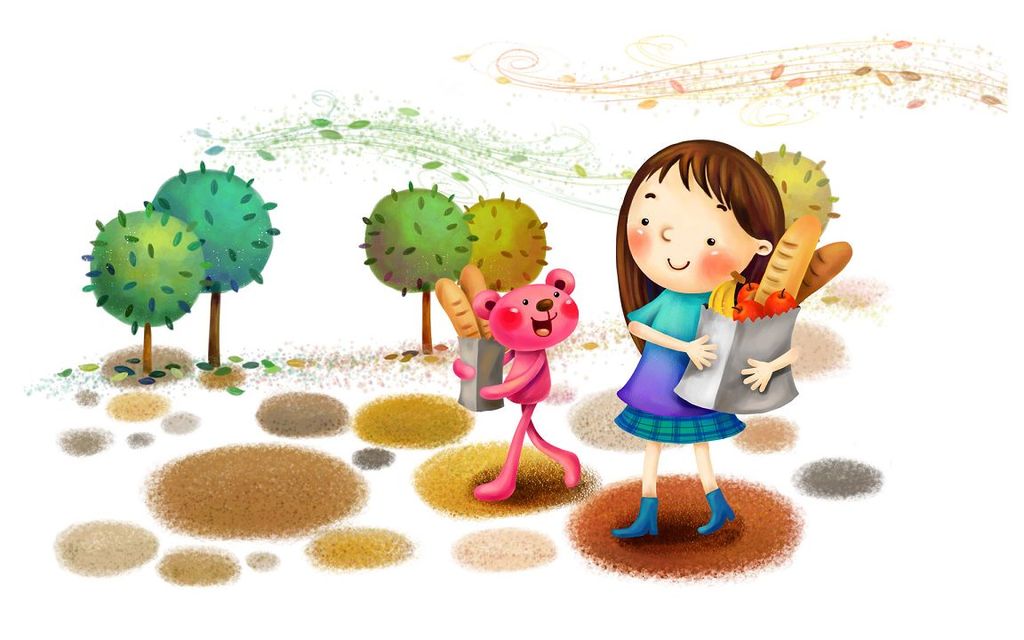 Cánh ruồi
Mắt ruồi
Bụng ruồi
Râu ruồi
Chân ruồi
Ruồi là côn trùng có hại
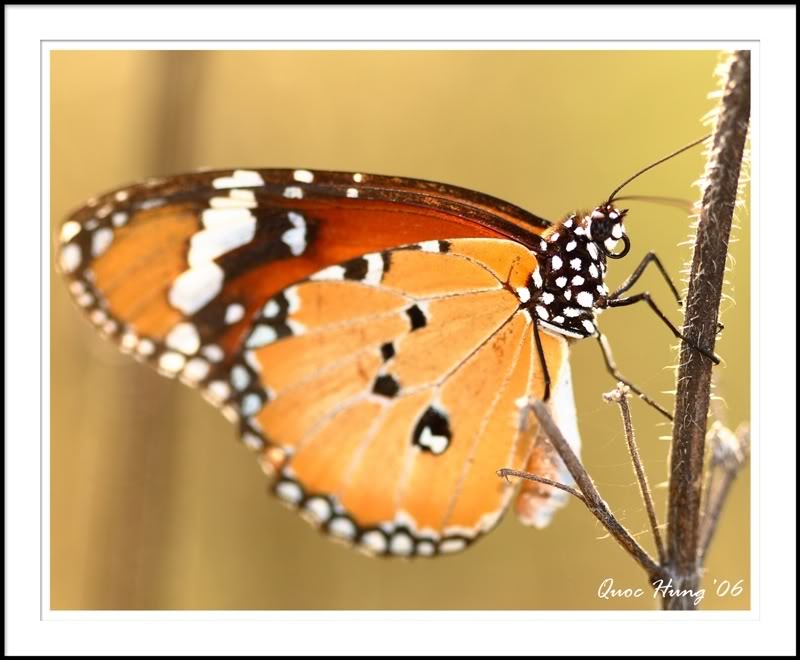 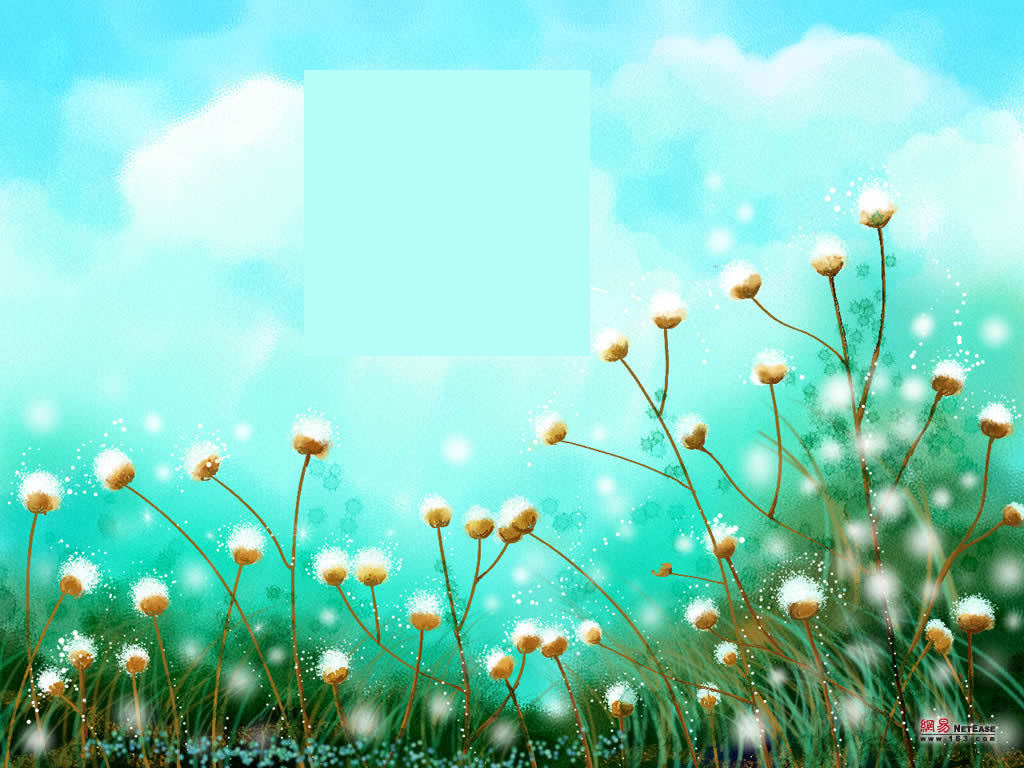 Cánh bướm
Vòi bướm
Râu bướm
Chân bướm
Bụng bướm
Bướm là côn trùng vừa có hại vừa có lợi: + hại khi là sau thi hại cây cối
+ Lợi : Khi là bướm thị thụ phấn cho hoa
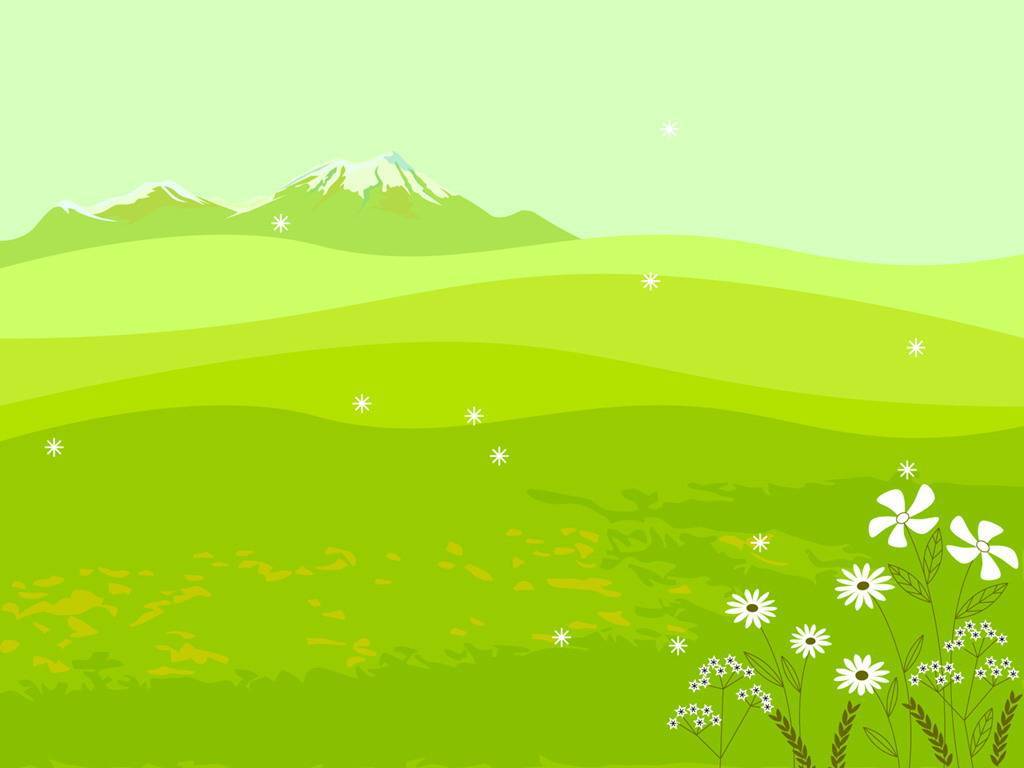 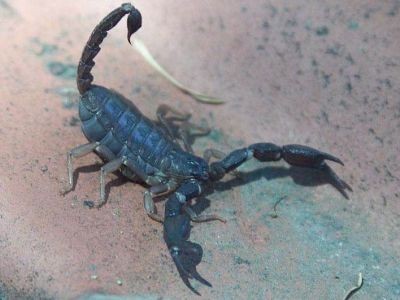 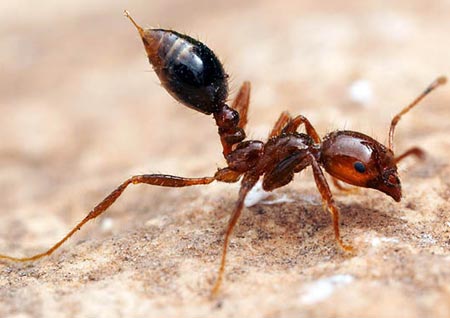 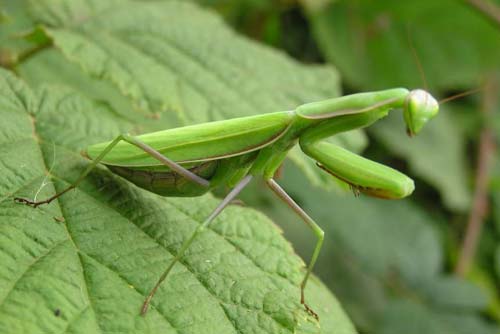 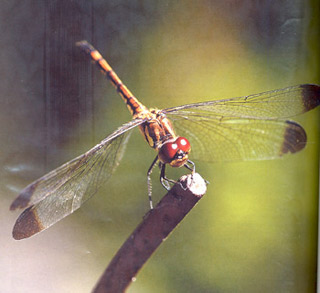 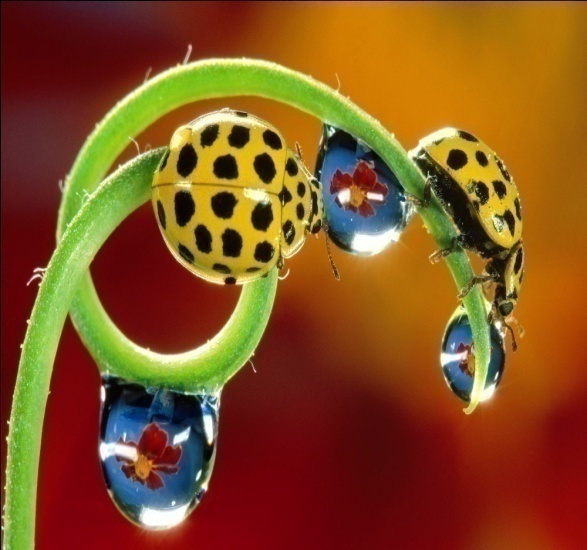 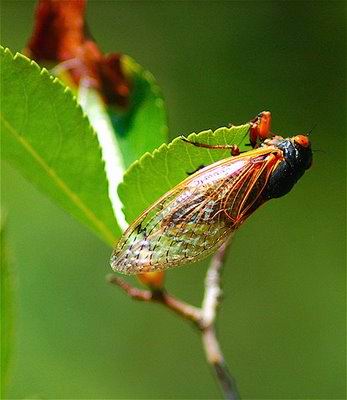 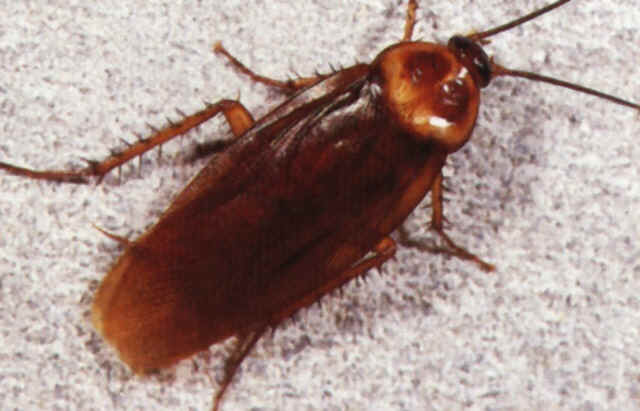 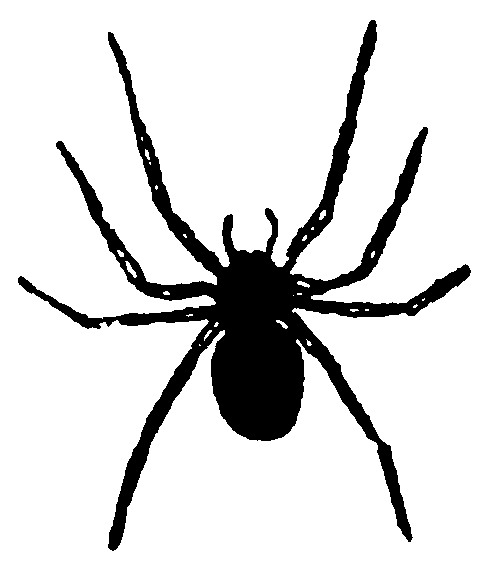 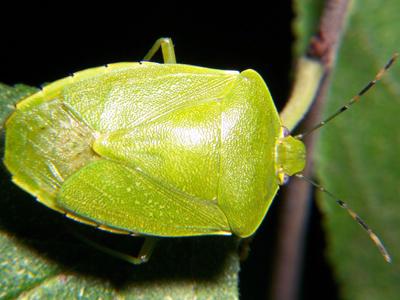 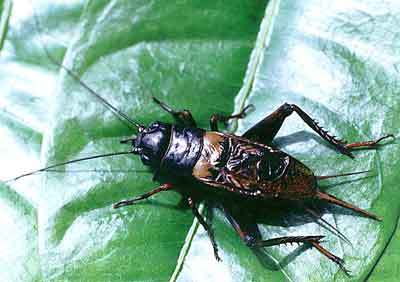 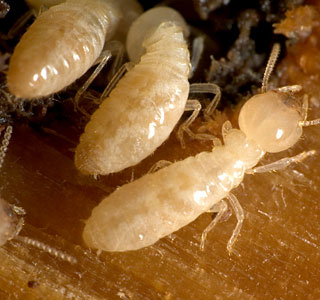 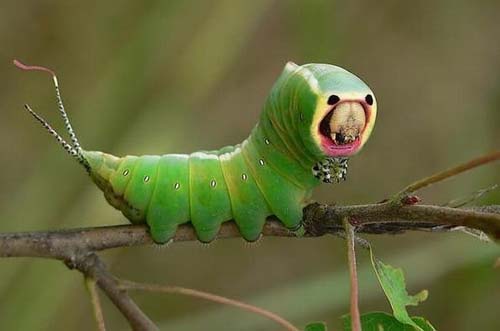 So sánh:
con ruồi
con bướm
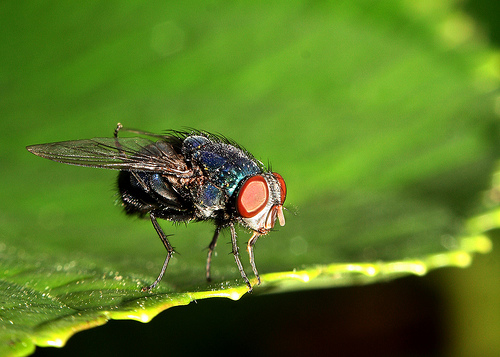 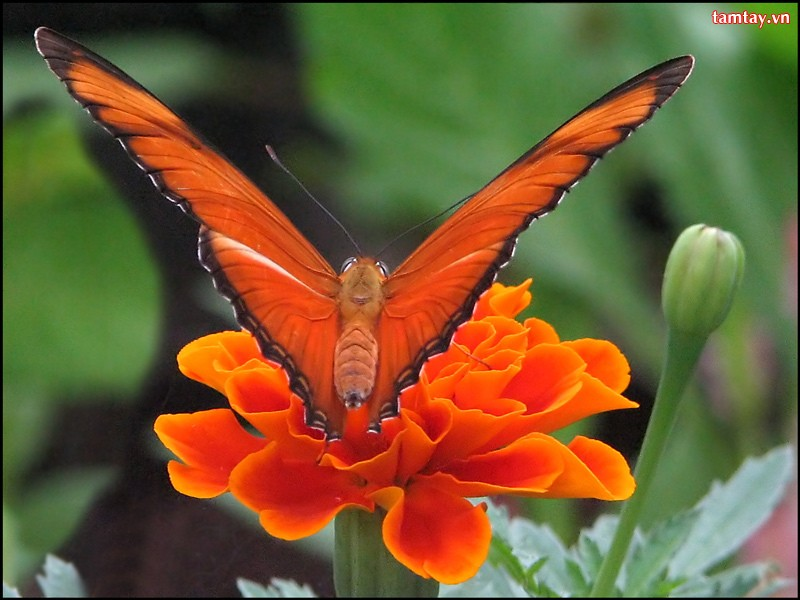 Khác nhau:
Con bướm là côn trùng vừa có lợi vừa có hại + Hại : Khi còn là ấu trùng (sâu) => Gây hại cho cây.+ Lợi : Khi đã thành bướm => Thụ phấn cho cây trồng, còn con ruồi đạu vào thức ăn truyền các loại bệnh truyền nhiễm cho con người và là côn trùng có hại
Giống nhau: 
Đều là côn trùng, có 2 cánh, 2 mắt, vòi, nhiều chân, có râu.
Trò chơi:
Bé thông minh
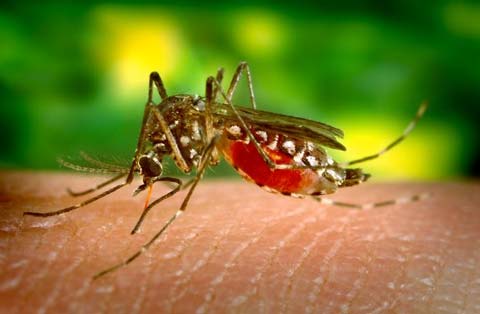 Số 1
Bé đoán xem con gì?
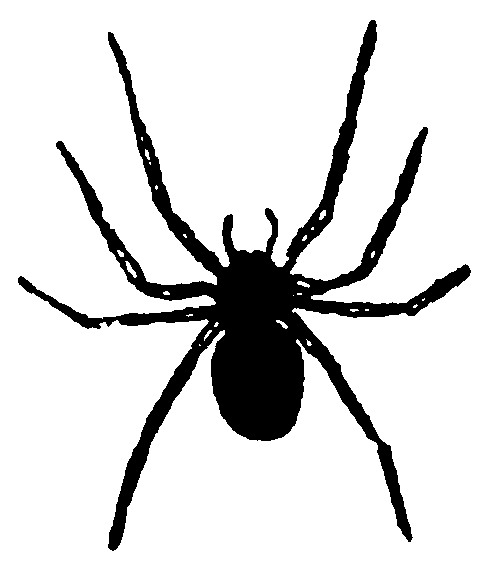 Số 2
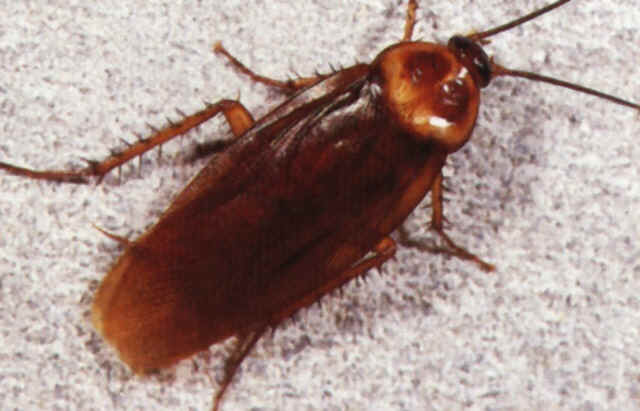 Số 3
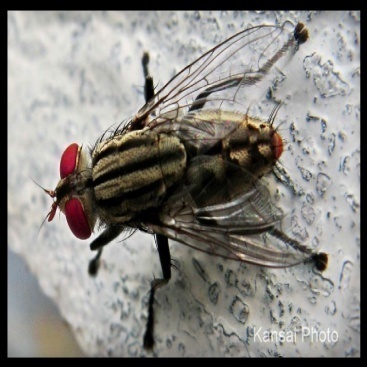 Số 4
Trò chơi:
Ai nhanh nhất
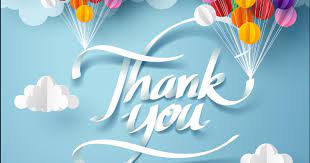